Twoje dane twoja sprawa
Witek Michałowski 2TR
28 stycznia 2022 DZIEŃ OCHRONY DANYCH OSOBOWYCH
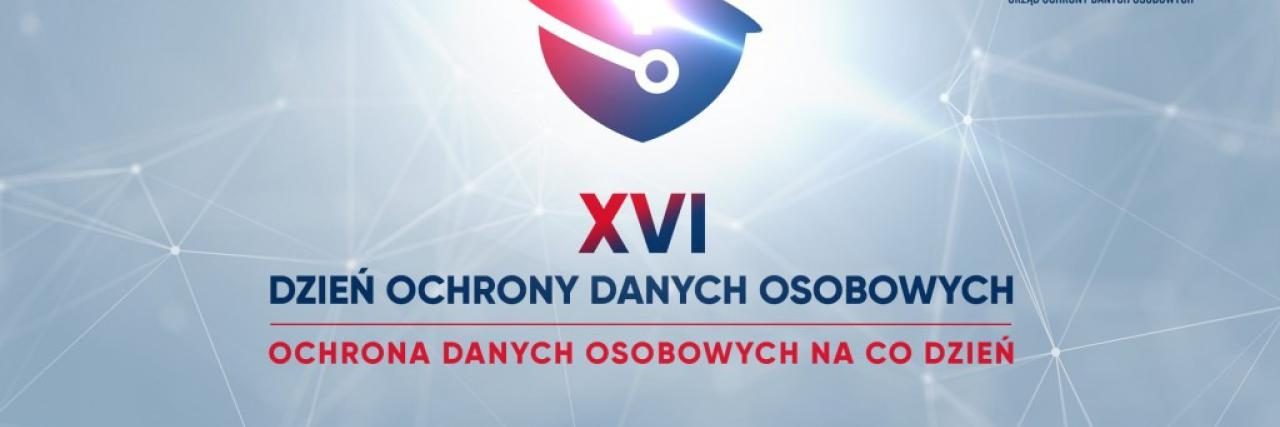 10 zasad ochrony prywatności przy instalowaniu aplikacji
Podczas instalowania aplikacji
1 Zwracajmy uwagę, czy twórcy i dostawcy aplikacji wywiązują się z obowiązku informacyjnego. Powinni nas poinformować w sposób przejrzysty i zrozumiały o tym, jakie dane osobowe i na jakich warunkach będą przetwarzać. 
2 Jeżeli dane osobowe są przetwarzane na podstawie naszej zgody, musi być ona wyrażona dobrowolnie, a my musimy mieć świadomość, na co dokładnie się godzimy. Pamiętajmy, że przysługuje nam prawo do wycofania zgody w każdym momencie.
3 Zapoznajmy się z polityką prywatności, aby mieć pełną świadomość, na co się zgadzamy. Zwracajmy szczególną uwagę na to, czy dana aplikacja udostępnia nasze dane osobowe innym firmom, z którymi współpracuje.
Podczas instalowania aplikacji
4 Zwracajmy uwagę, do jakich danych osobowych i funkcji telefonu aplikacja będzie mieć dostęp. Niektóre aplikacje domagają się dostępu do: informacji o naszej lokalizacji, zdjęć, kontaktów, czy dokumentów, nawet jeżeli nie jest to konieczne do realizacji usługi. 
5 Jeśli usługi społeczeństwa informacyjnego, takie jak np. gry czy aplikacje edukacyjne, są oferowane dziecku bezpośrednio, zgodę na przetwarzanie danych osobowych dziecka poniżej 16. roku życia musi wyrazić lub zaaprobować jego rodzic/opiekun prawny
6 W celu ochrony prywatności najmłodszych dzieci, warto korzystać z aplikacji do kontroli rodzicielskiej. Dzięki temu każda aplikacja, z której dziecko chciałoby skorzystać, będzie wymagać zgody rodzica/opiekuna prawnego na jej instalację. Warto też wspólnie z dzieckiem decydować o wyborze aplikacji oraz omówić ustawienia dotyczące ochrony prywatności.
Po zainstalowaniu aplikacji
7 Decydujmy o ustawieniach, które zapewnią nam możliwie największą ochronę naszych danych. Weryfikujmy i personalizujmy ustawienia prywatności w aplikacji, z której już korzystamy, aby ograniczać udostępnianie informacji o nas innym firmom/osobom, czy aplikacjom. 
8  Zwracajmy uwagę na to, czy aplikacja może mieć dostęp do różnych form płatności. Zweryfikujmy, czy nie zezwoliliśmy aplikacji na dostęp do naszej karty kredytowej lub płatniczej, aby nie obciążać konta niechcianymi wydatkami z powodu nieświadomych zakupów w aplikacji, np. w związku z zakupem gier. 
9  Zwracajmy uwagę na udostępnianie szczególnych kategorii danych, np. danych o zdrowiu, i pamiętajmy, by nie przekazywać takich danych administratorom, jeśli nie jest to konieczne. Dane osobowe wymagają szczególnej ochrony, gdyż kontekst ich przetwarzania może powodować poważne ryzyko dla podstawowych praw i wolności. 
10 Regularnie dokonujmy przeglądu zainstalowanych aplikacji pod kątem ochrony naszej prywatności. Kolejne aktualizacje aplikacji mogą wprowadza
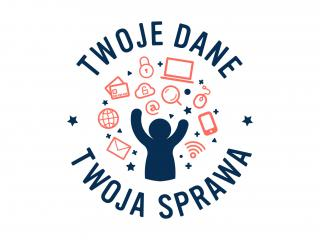 TDTS - plakat
XII edycja programu TDTS
1 września po raz 12 nasza szkoła kontynuuje program "Twoje Dane Twoja Sprawa".Program „Twoje dane – Twoja sprawa” stwarza nauczycielom i uczniom możliwość realizacji autorskich inicjatyw edukacyjnych poświęconych ochronie danych osobowych. Najlepsze, a zwłaszcza najbardziej innowacyjne, UODO nagradza w konkursach.
UODO od lat zachęca uczestników programu do podejmowania licznych inicjatyw edukacyjnych poświęconych ochronie danych osobowych. Wiele z takich przedsięwzięć jest realizowanych z okazji Dnia Ochrony Danych Osobowych , który przypada każdego roku 28 stycznia. Jednak w ciągu roku szkolnego okazji do bliższego poznania, zwłaszcza w wymiarze praktycznym, prawa ochrony danych czy prywatności w szkolnych warunkach jest o wiele więcej.
Jak pokazują doświadczenia z minionych edycji programu, inicjatywy podejmowane przez szkoły, służą społeczności szkolnej na wielu polach.
Dzięki uczestnictwu w programie dyrektorzy, nauczyciele oraz personel administracyjny poszerzają wiedzę o tym, jak poprawnie przetwarzać dane osobowe, skutecznie przeciwdziałać naruszeniom ochrony danych oraz lepiej identyfikować ryzyka związane z tymi zadaniami w placówce edukacyjnej, które wiążą się z przetwarzaniem danych osobowych.
Z kolei uczniom program pomaga pozyskiwać wiedzę, a przez to również nabywać umiejętności, które ułatwią im funkcjonowanie nie tylko w społeczności szkolnej, ale także w środowisku lokalnym, a w przyszłości i zawodowym.
Ponadto wiele ciekawych informacji, np. o RODO, mogą dzięki programowi uzyskać także rodzice, co przyczynia się do podnoszenia ich świadomości na temat realizacji obowiązków szkoły związanych z przetwarzaniem danych osób, których dane dotyczą.
"Bezpieczeństwo cyfrowe dzieci i młodzieży, a odpowiedzialność"
Planowany webinar "Bezpieczeństwo cyfrowe dzieci i młodzieży, a odpowiedzialność", odbędzie się 9 kwietnia 2021 roku o godz. 10.
Dziękuje za uwagę